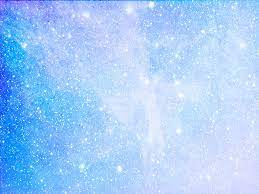 ГОСУДАРСТВЕННОЕ БЮДЖЕТНОЕ ДОШКОЛЬНОЕ ОБРАЗОВАТЕЛЬНОЕ УЧРЕЖДЕНИЕ ДЕТСКИЙ САД №35 ПУШКИНСКОГО РАЙОНА САНКТ-ПЕТЕРБУРГА
Итоги работы во второй младшей группе «Ветерок» за 2021 – 2022 учебный год
Воспитатели: 
Князькина О.Л.
Селимова А.А.
Анализ освоения ОП ДО ГБДОУ №35 воспитанников II младшей группы «Ветерок» 2021-2022 учебный год
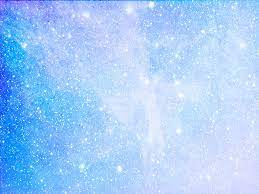 Районный конкурс детского рисунка «Служу Отечеству»
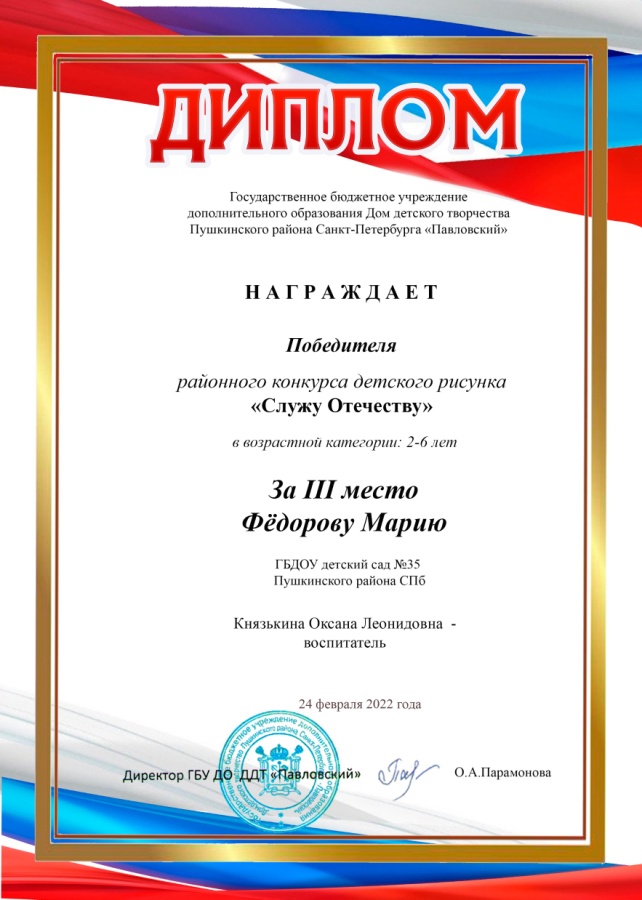 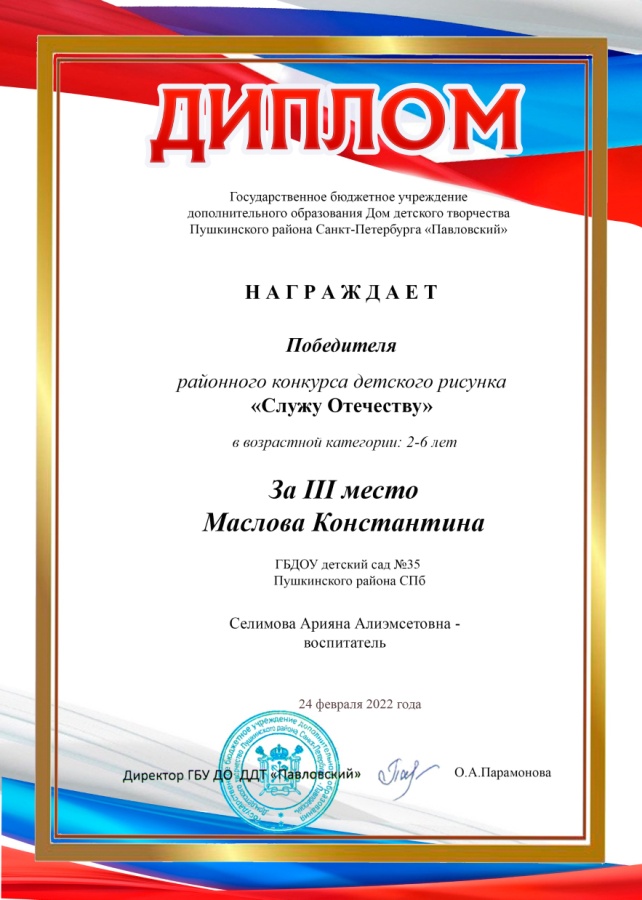 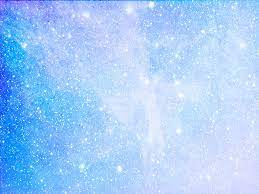 Региональный конкурс творческих работ среди воспитанников, учащихся и педагогических работников образовательных организаций «Наследие моего народа»
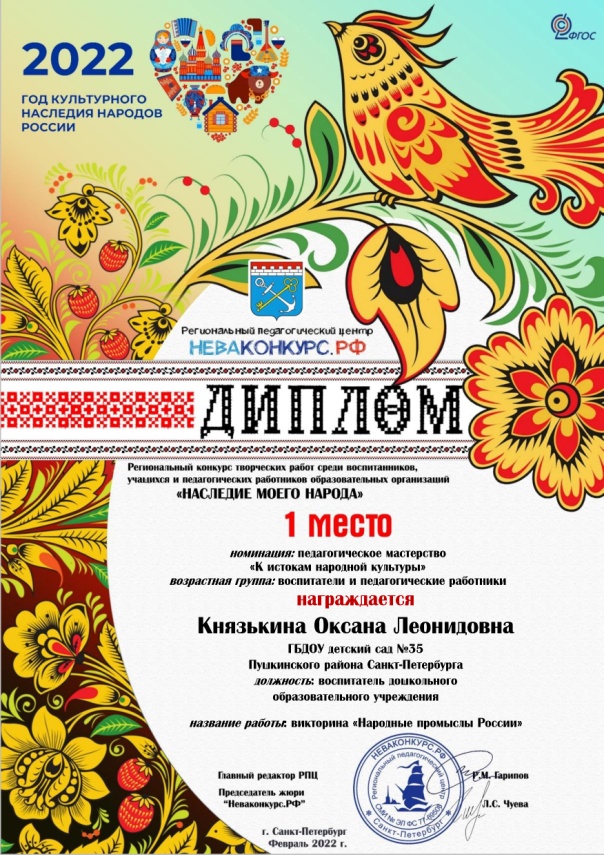 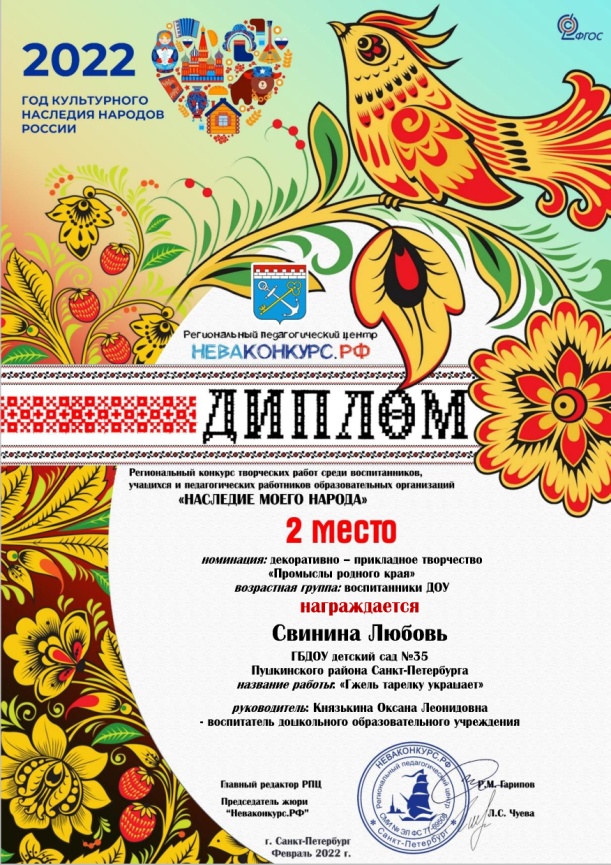 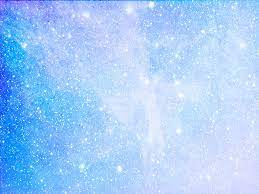 Региональный конкурс творческих работ среди воспитанников, учащихся и педагогических работников образовательных организаций «Знатоки птиц»
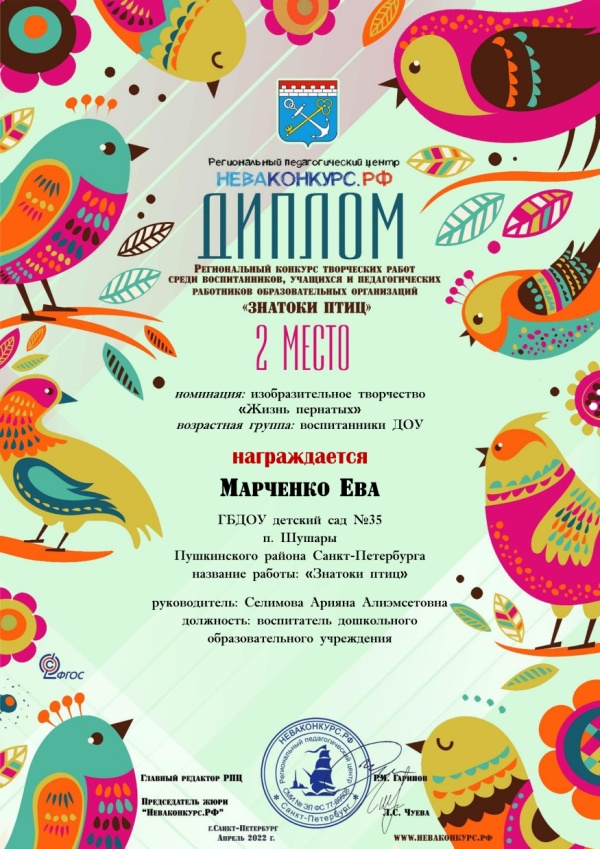 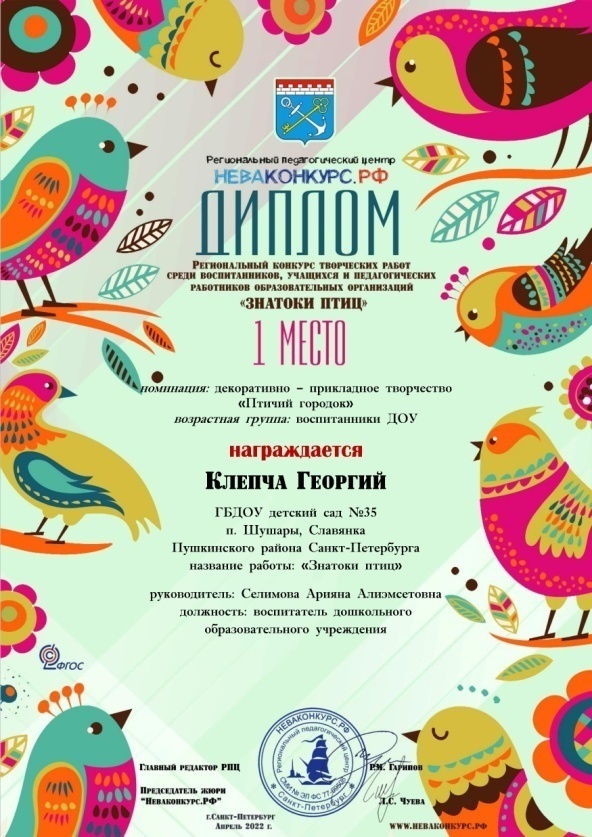 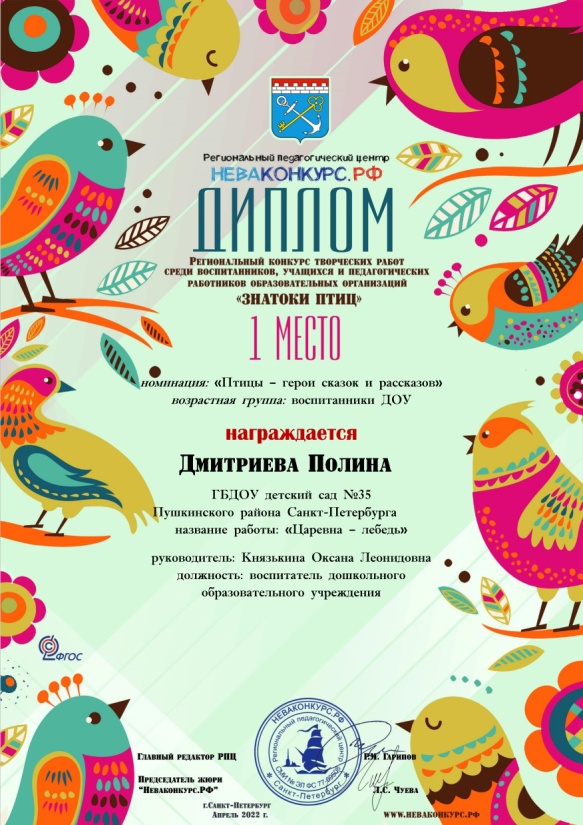 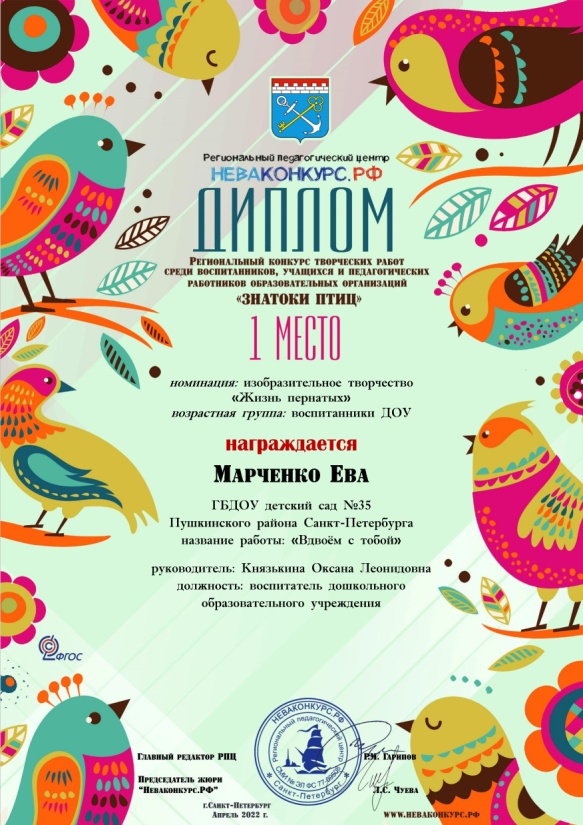 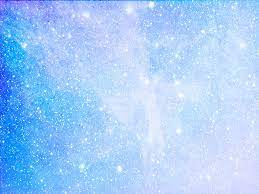 Региональный конкурс творческих работ среди воспитанников, учащихся и педагогических работников образовательных организаций «Полёт в космос»
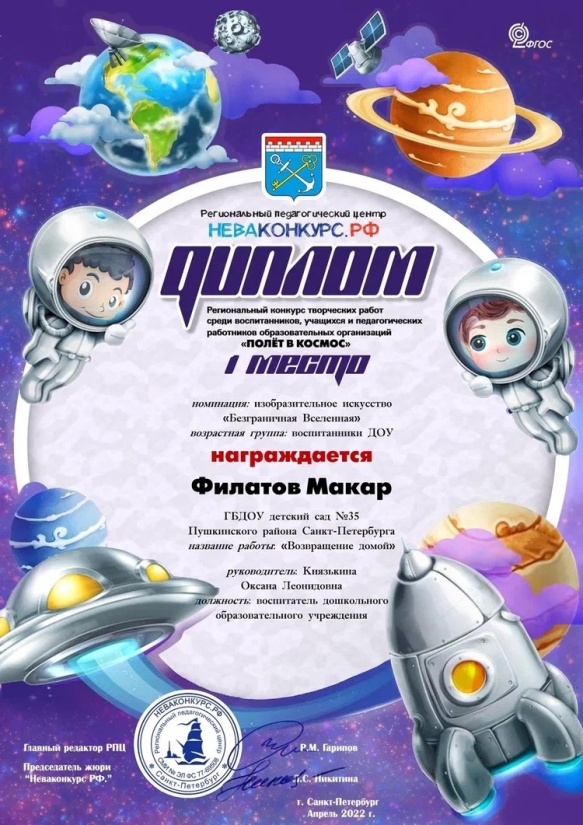 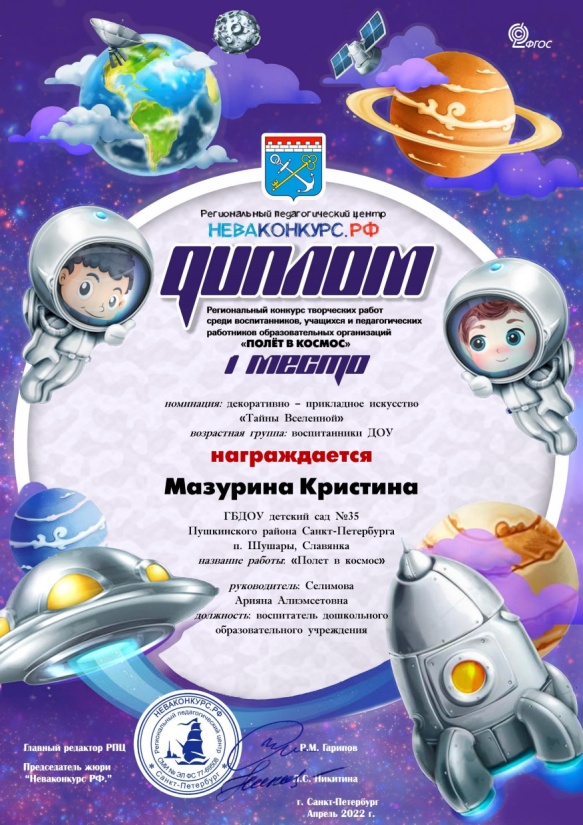 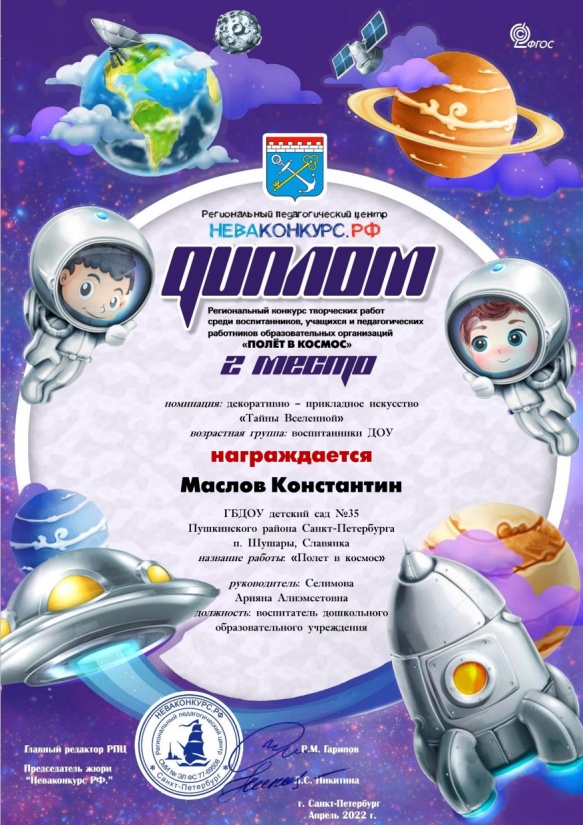 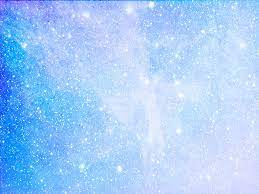 Региональный конкурс творческих работ среди воспитанников, учащихся и педагогических работников образовательных организаций «Салют победе!»
Районный конкурс детского рисунка, посвященный  «77-ой годовщине Победы в Великой Отечественной войне»
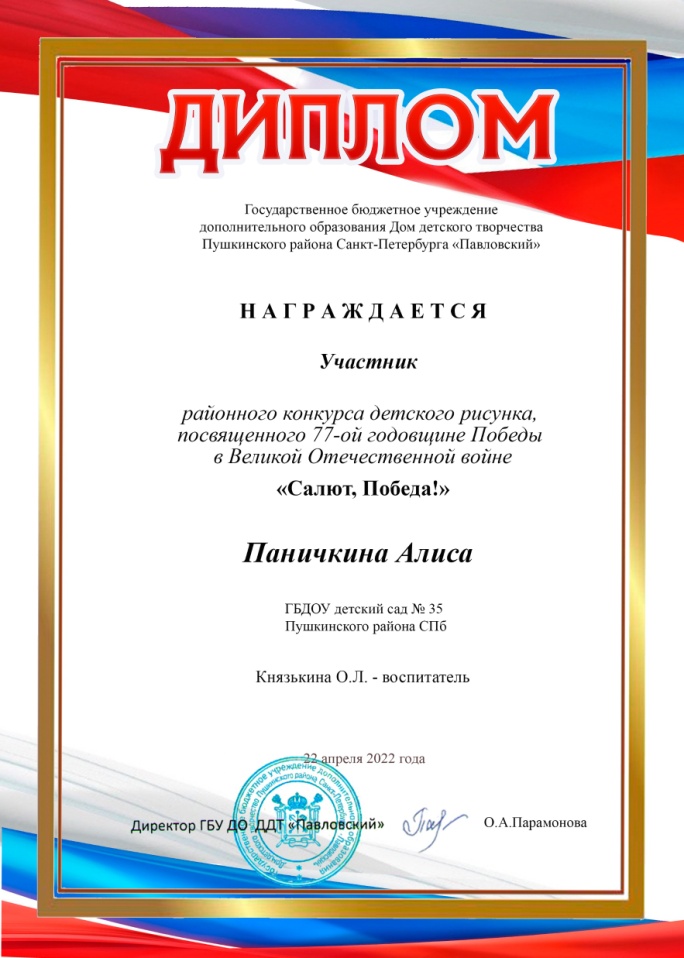 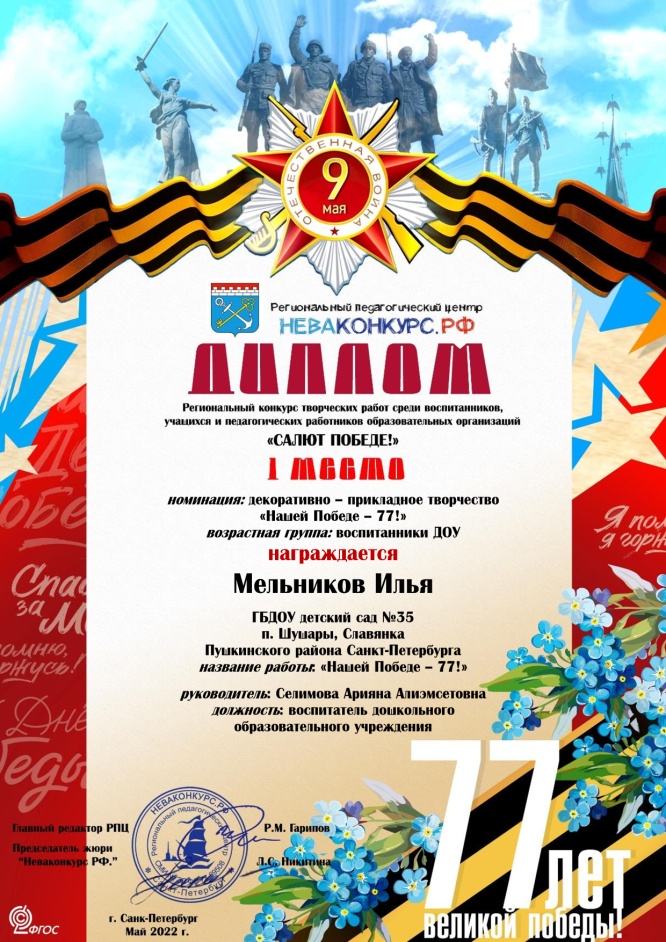 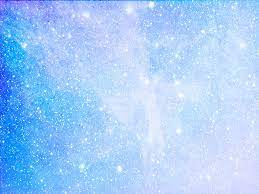 Экологический марафон «Всемирный день Земли»
Фестиваль творческих работ из вторичного сырья «Особый взгляд»
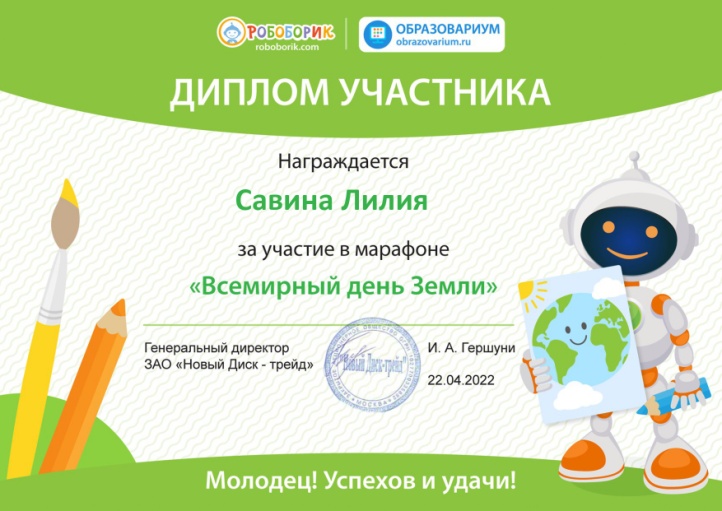 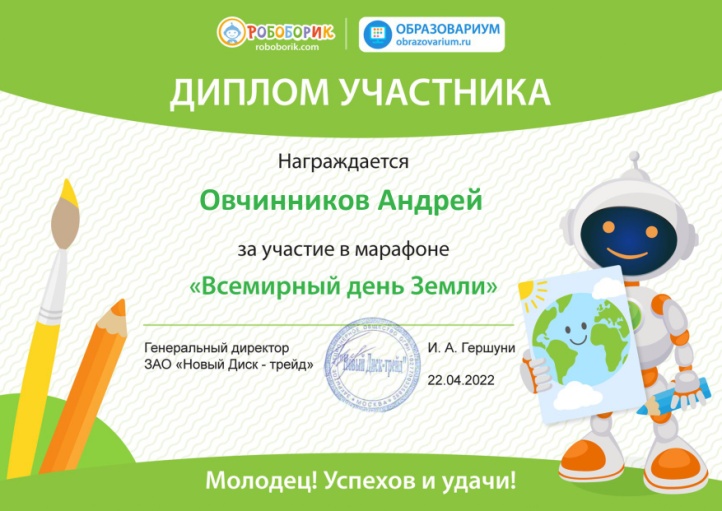 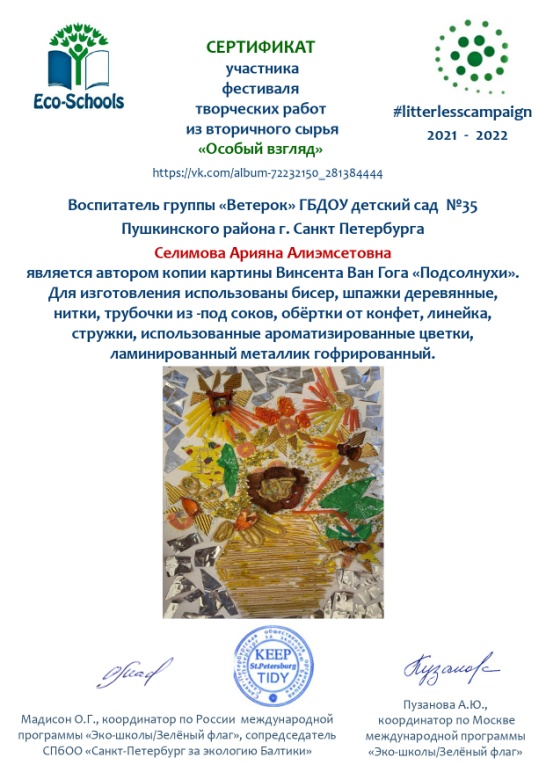 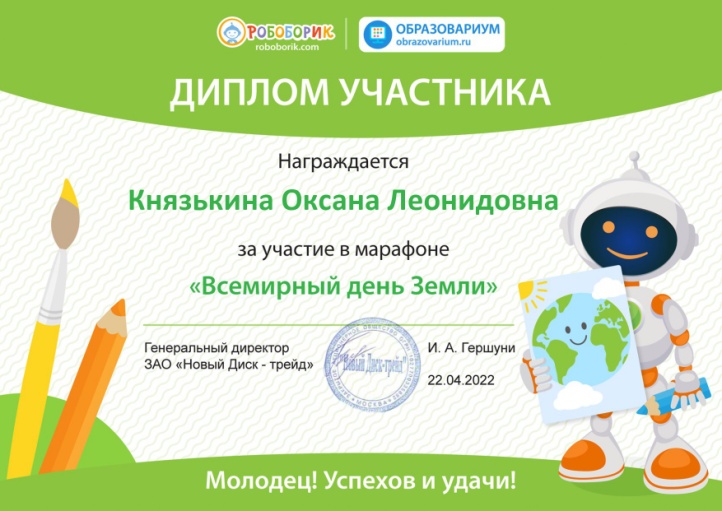 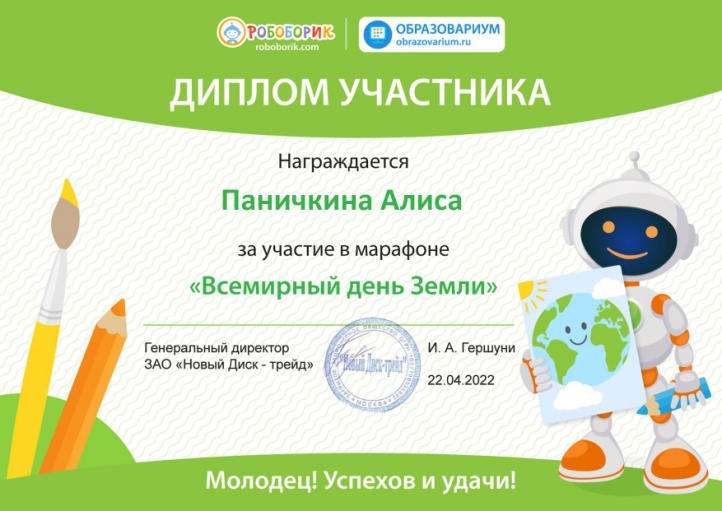 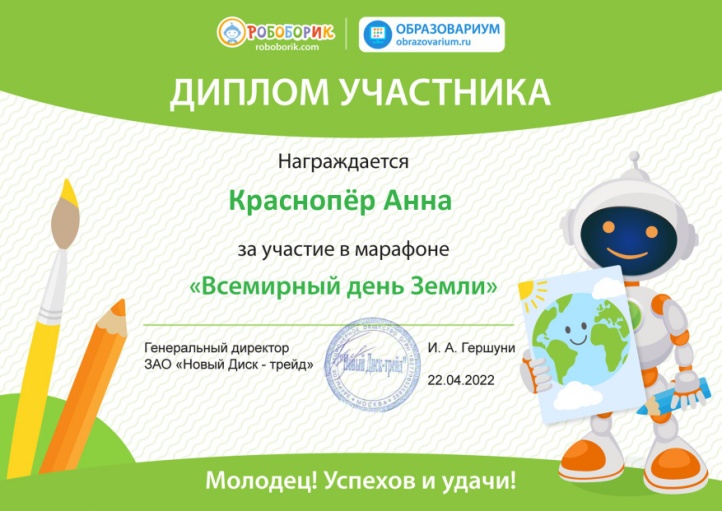 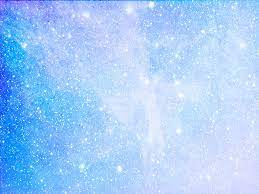 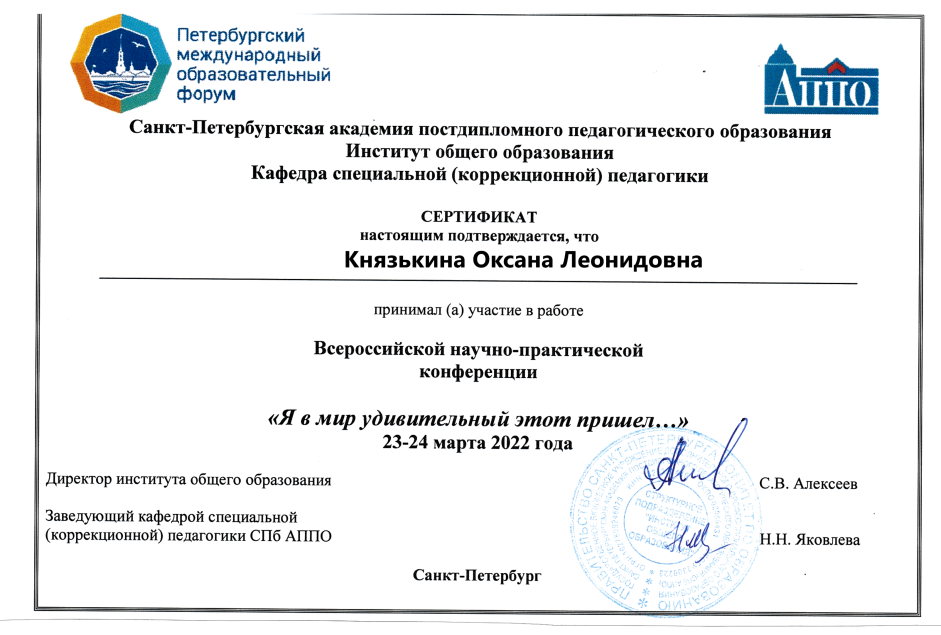 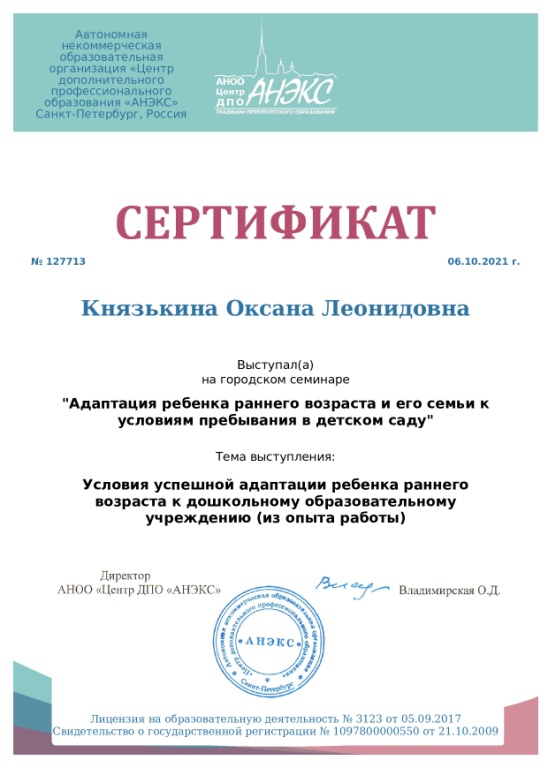 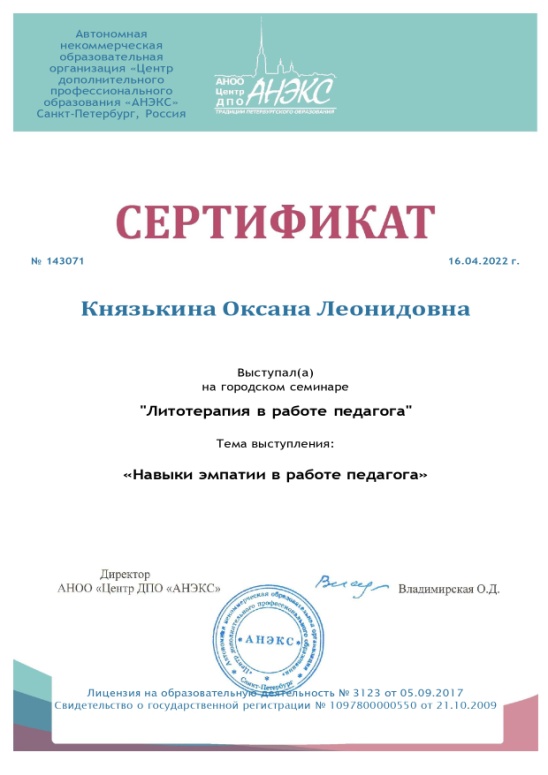 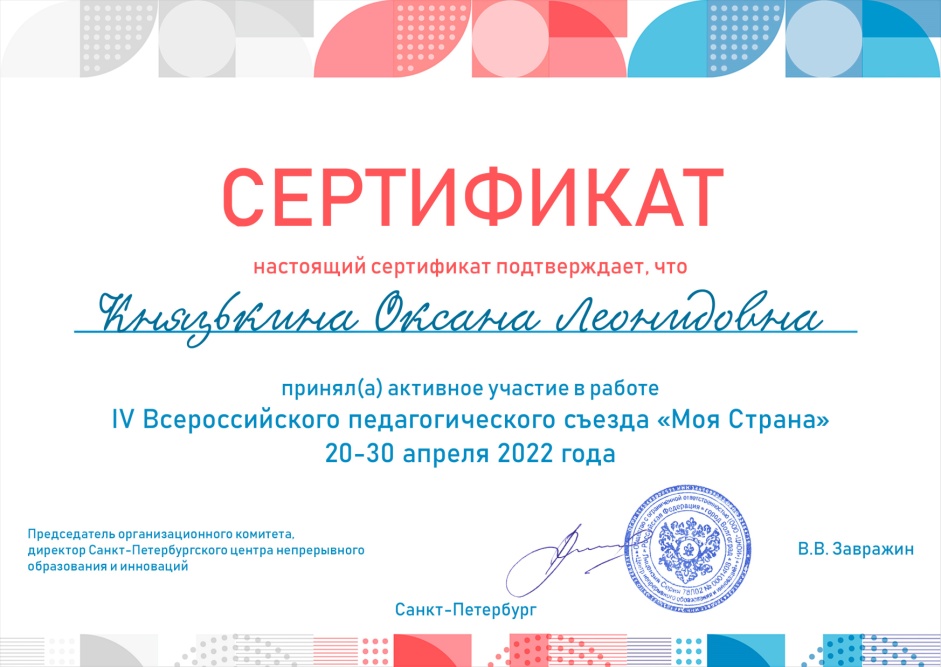 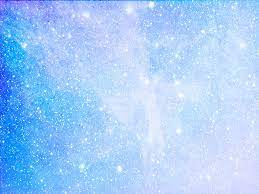 Всероссийский журнал «Воспитатель детского сада»
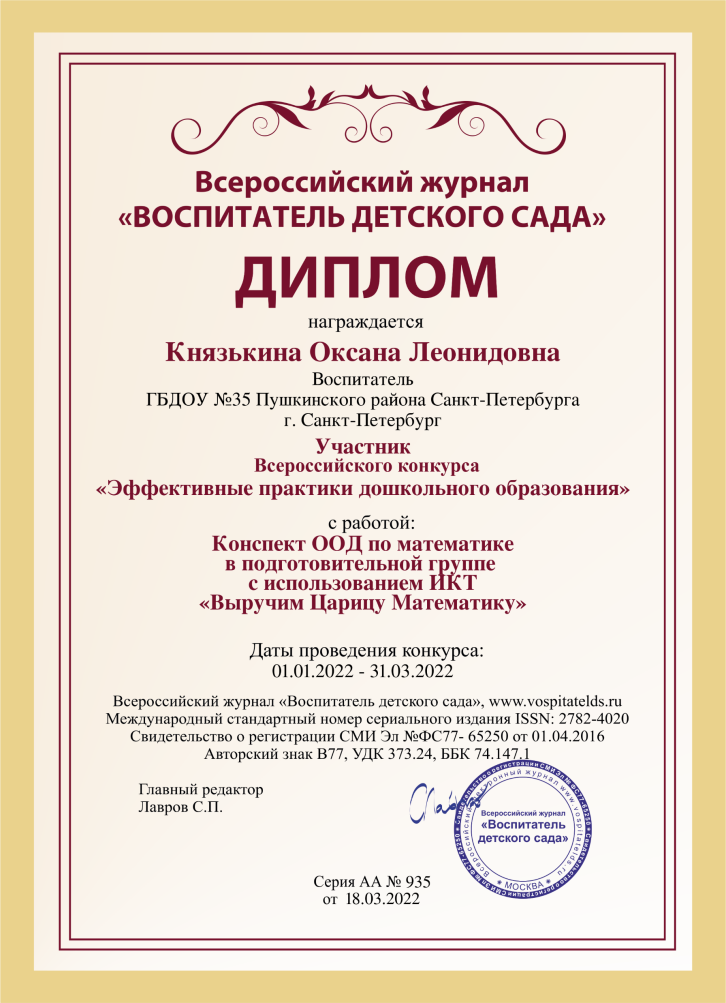 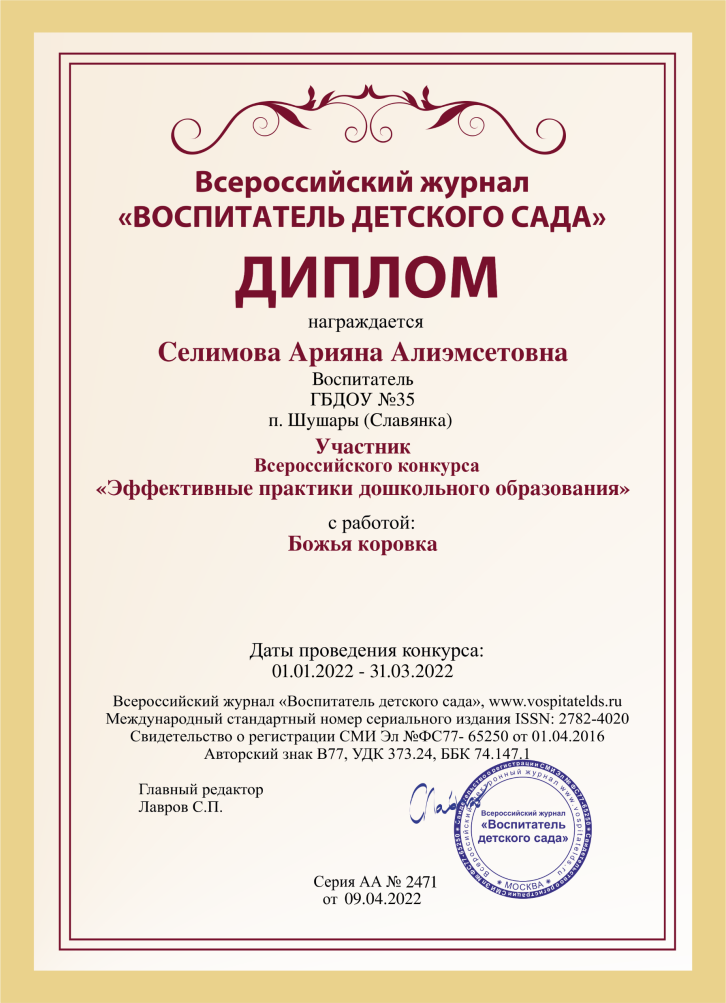 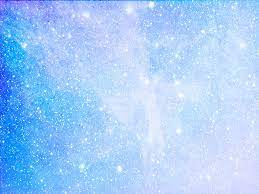 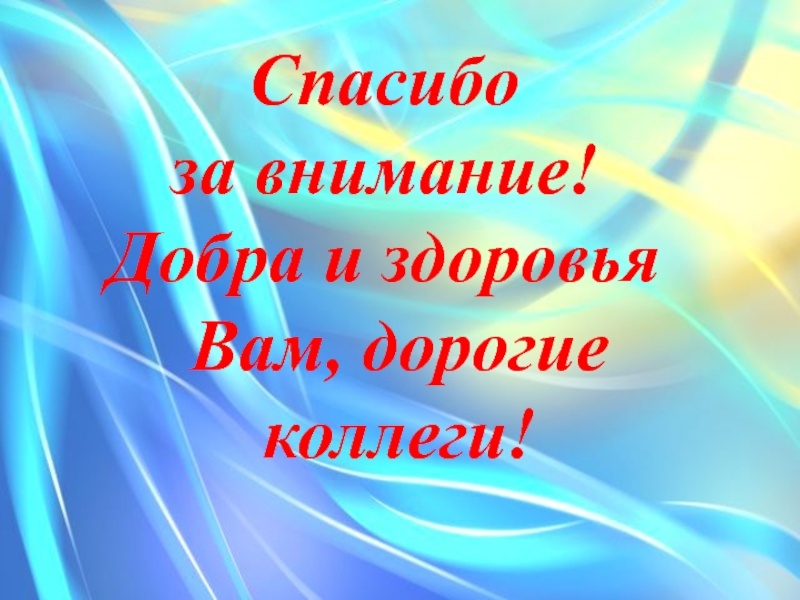